Khởi  động!
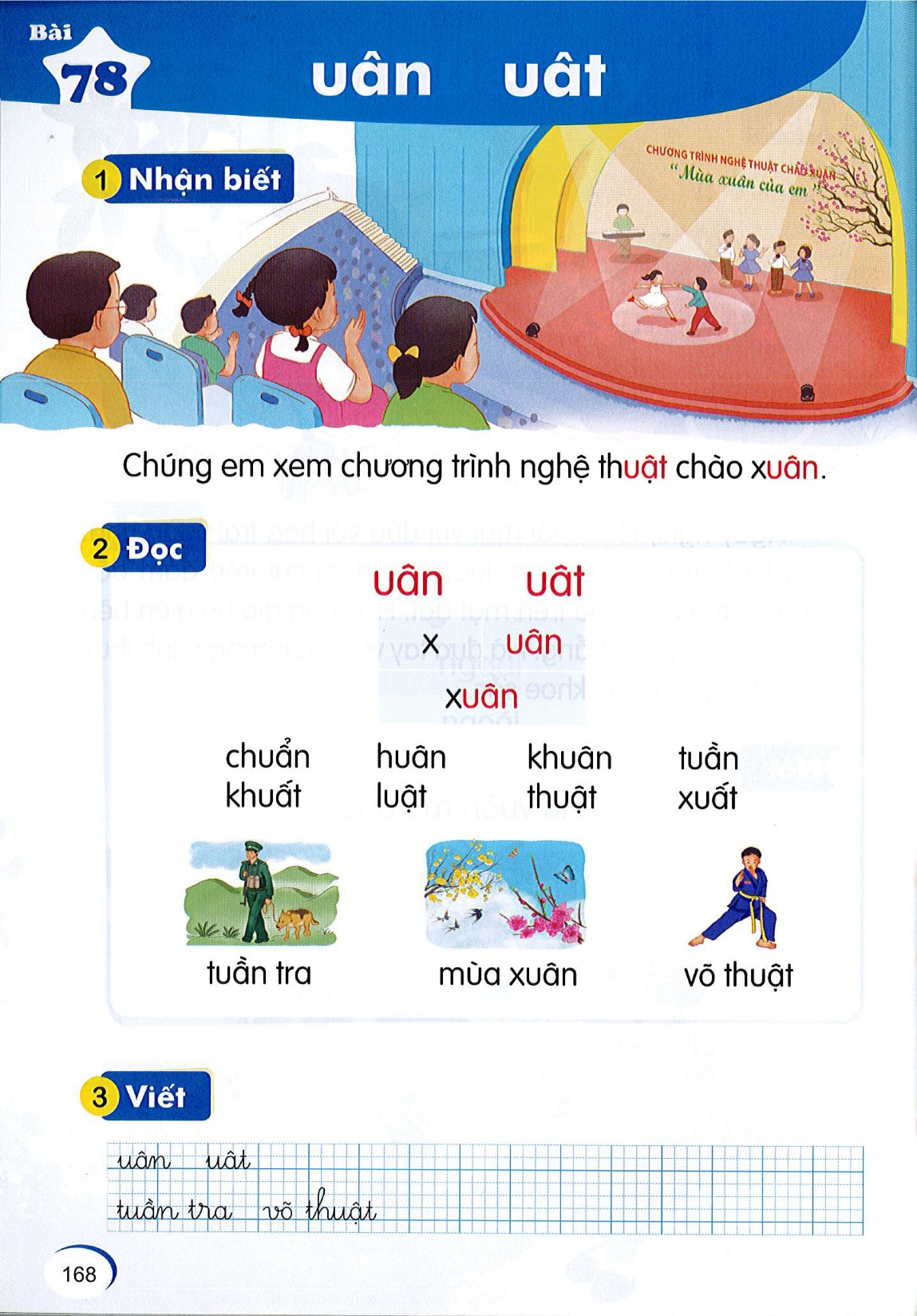 1
Nhận biết
Chuùng em xem chöông trình ngheä thuaät chaøo xuaân.
uaât
uaân
Nèi ch÷ víi h×nh
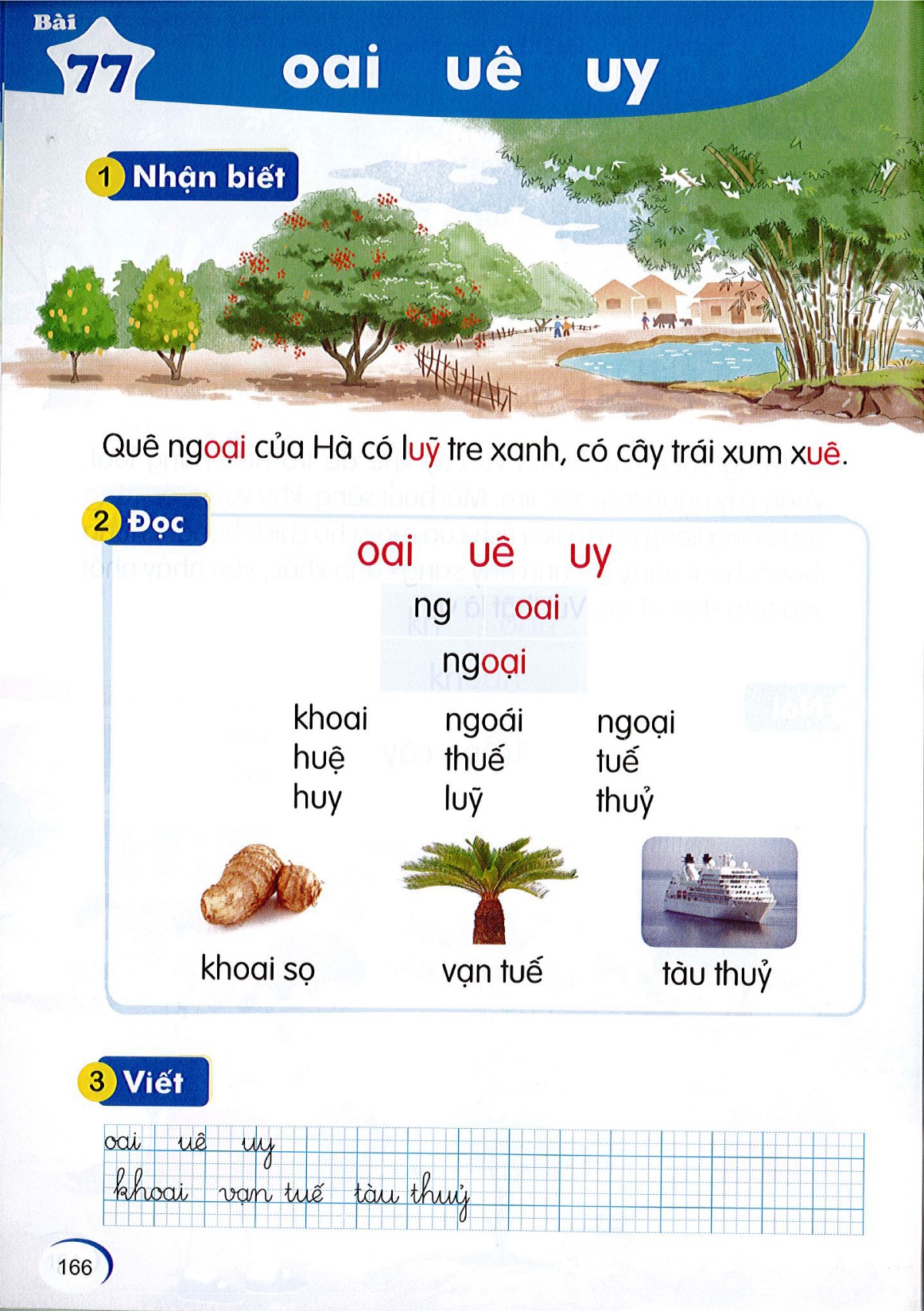 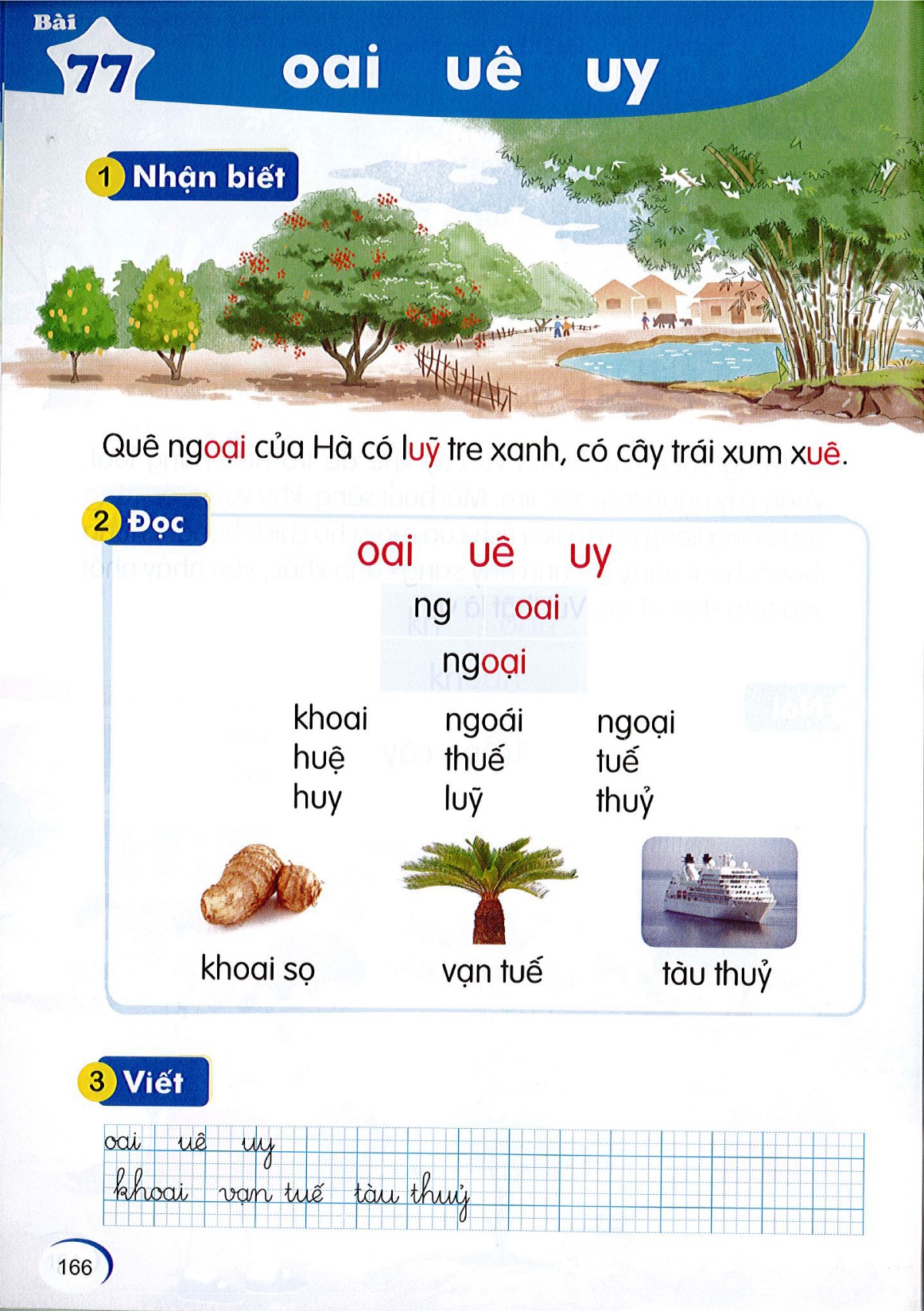 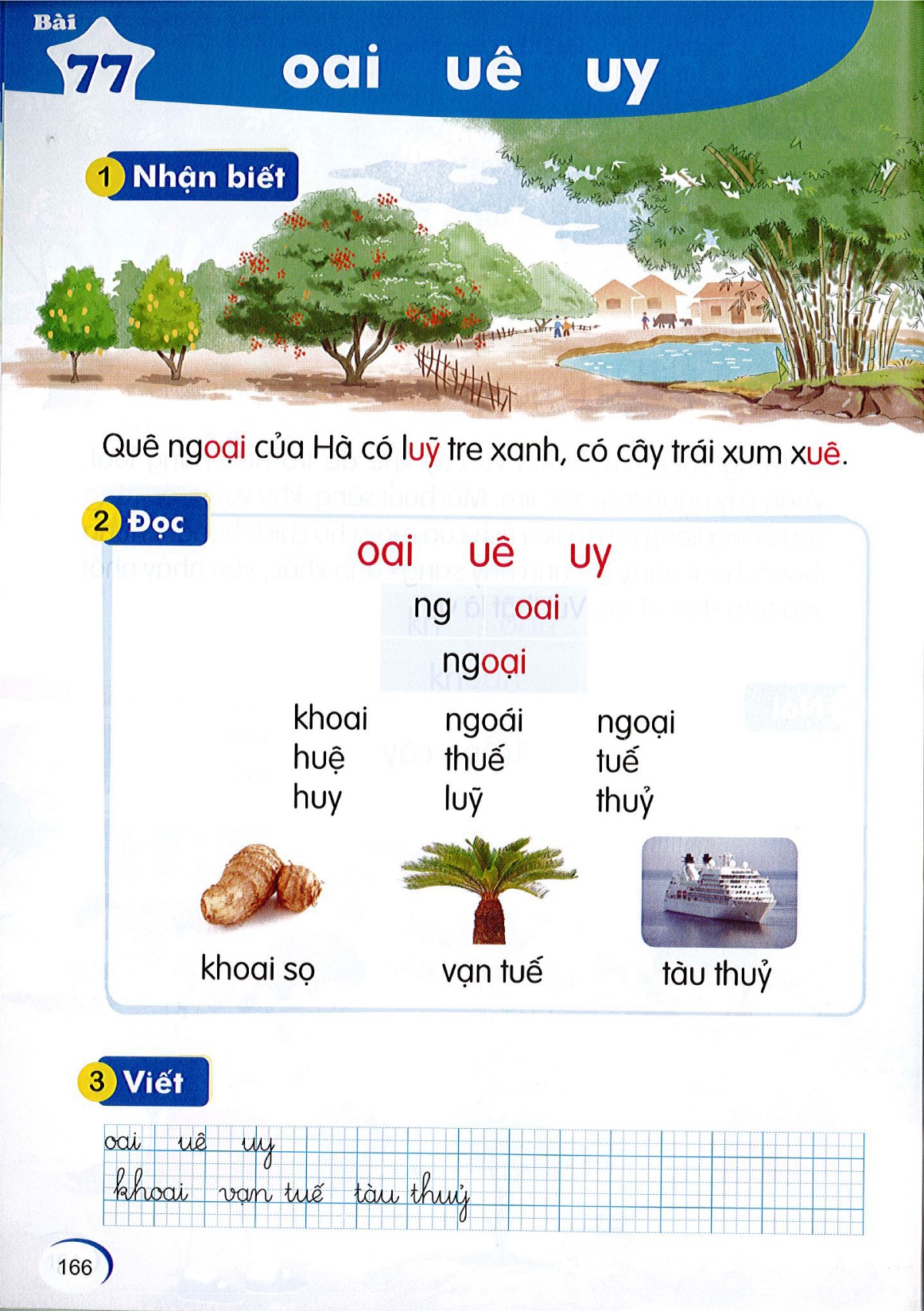 vaïn tueá
taøu thuûy
khoai soï
3
Viết bảng
ViÕt b¶ng
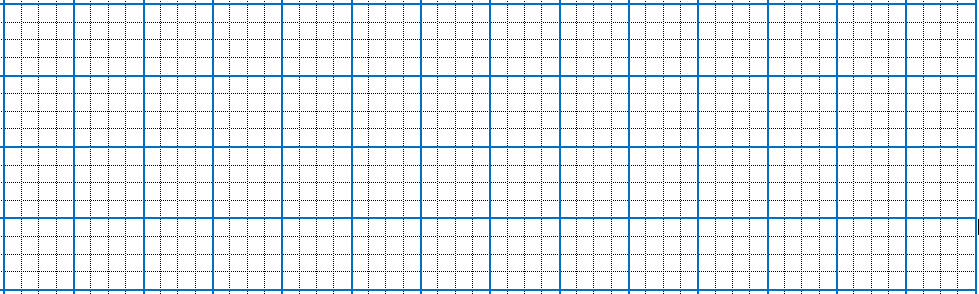 âu
au
łu
εϒ Ιễu
cΪ Ǉrâu
3
Viết
3
Viết
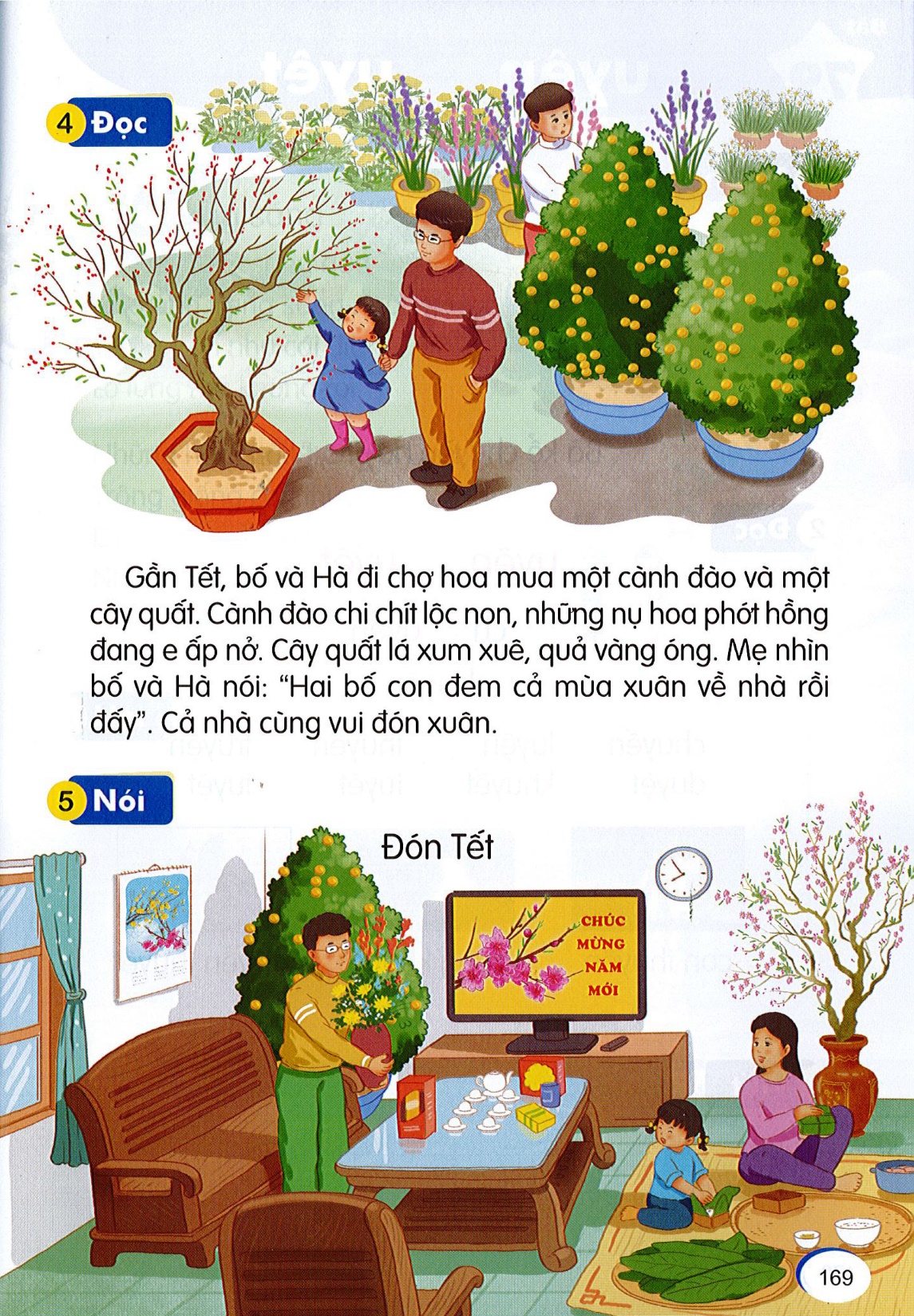 4
Đọc
Gaàn Teát, boá vaø Haø ñi chôï hoa mua ñaøo vaø quaát. Caønh ñaøo chi chít loäc non, nhöõng nuï hoa phôùt hoàng ñang e aáp nôû. Caây quaát xum xueâ quaû vaøng oùng. Meï nhìn boá vaø Haø noùi: “Hai boá con ñem caû muøa xuaân veà nhaø roài ñaáy”. Caû nhaø cuøng vui ñoùn xuaân.
5
Nói
Ñoùn Teát
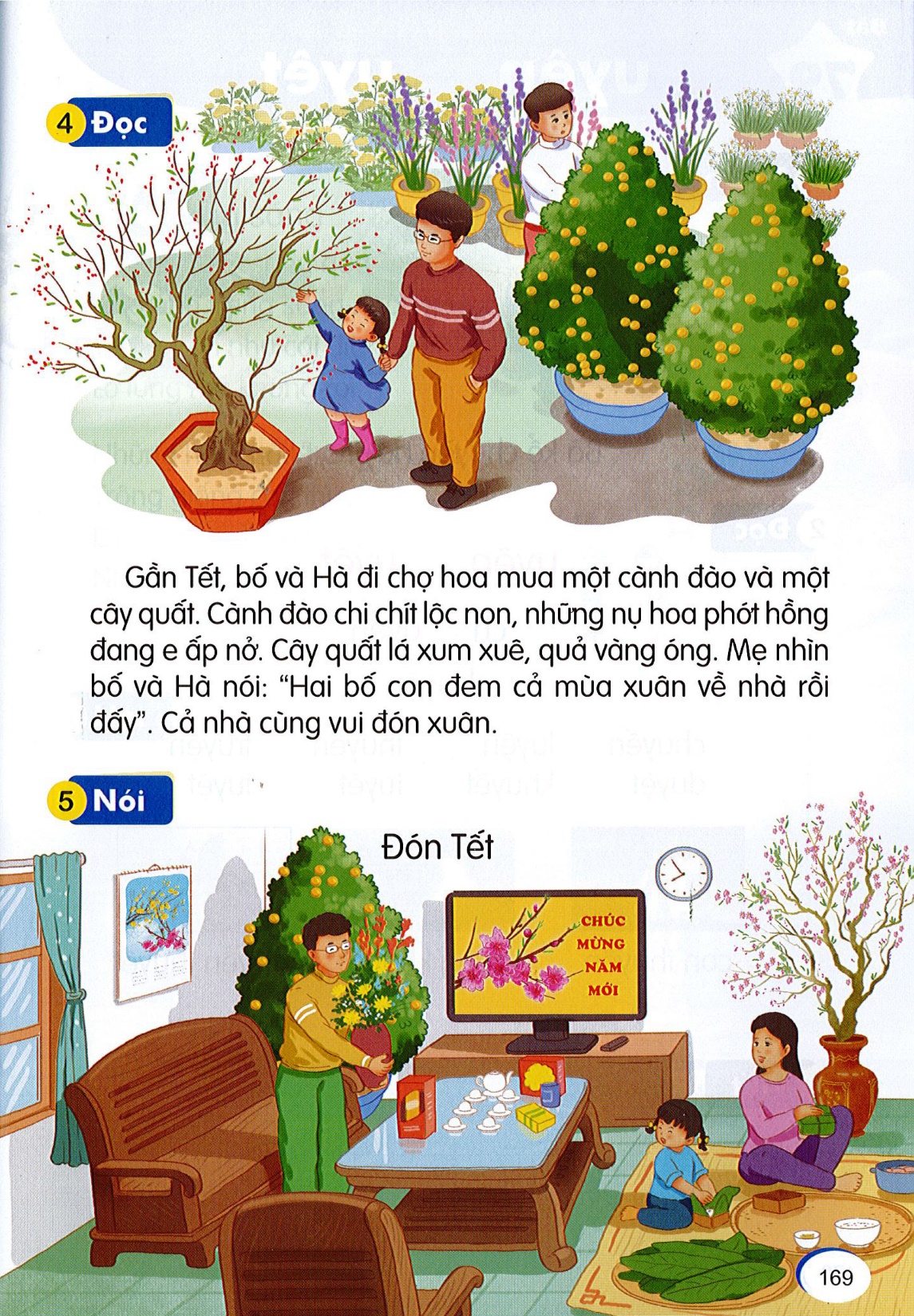